GENERAL PARASITOLOGY BY DR. ANAM RASHEEDPATHOLOGY  DEPARTMENT
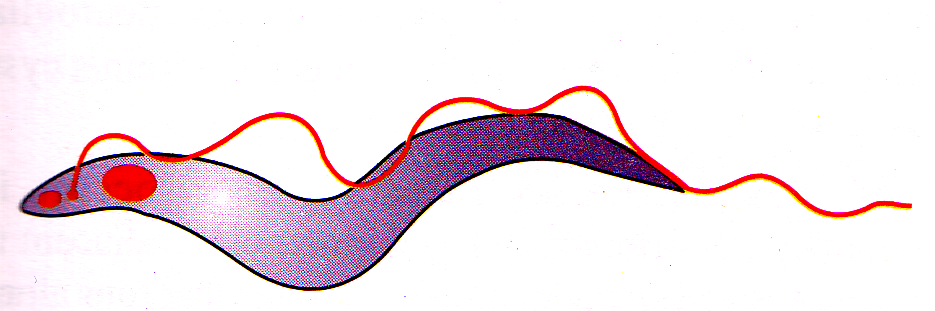 2
PARASITE
3
PARASITE(continued)
On the basis of location of  parasite they are divided into;
  Ecto parasite
  Endo parasite
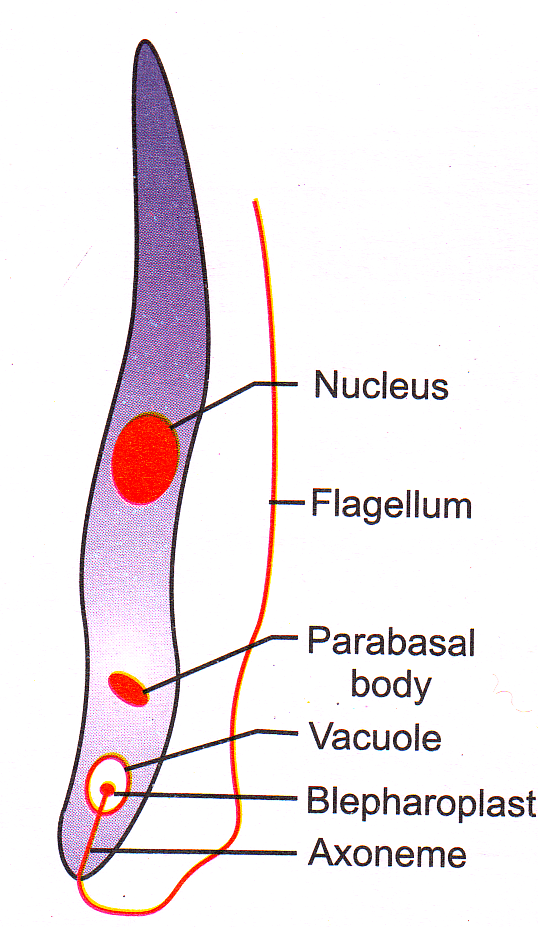 4
5
Host 
    It is defined as “an organism which harbours the parasite and provides the nourishment and shelter to the parasite ”.
Definitive host
Intermediate host
Paratenic host
Reservoir host
6
7
8
SYMBIOSIS

2.   COMMENSALISM

3.   PARASITISM
9
1.   Contaminated Soil & Water			

Freshwater fishes 

Crab & Crayfishes
 
Raw or undercooked Pork
 
Raw or undercooked Beef
10
6.    Watercress
 
Blood – sucking insects

Housefly

Dog
 
Cat

Man

Autoinfection
11
12
Following steps are followed in parasitological studies,
History of discovery of parasite.
Geographical distribution.
Habitat inside the human host.
Morphology & life cycle of parasite.
Mode of infection ;
                 Reservoir host                        
                 Sources of infection
                 Portal of entry ****
                 Vehicle of transmission
13
Pathogenicity ;
      Parasite may cause damage to its host like this,
Traumatic damage.
Lytic necrosis.
Competition for specific nutrients.
Inflammatory reaction.
Allergic manifestation.
Neoplasia.
Secondary infection.
14
SCHEME FOLLOWED IN PARASITOLOGICAL STUDIES
Clinical manifestations.
 Methods for specific diagnosis.
 Approved therapy for eradication of       parasitic infection .
 Prophylactic measures for prevention of the   individual as well as of the community.
15
METHODS FOR DIAGNOSIS
Demonstration of parasite

Immunodiagnosis

Molecular biological methods
16
Blood
Stool
Urine
Genital specimen
CSF
Sputum
Tissue biopsy
Culture
Animal inoculation
17
Immunodiagnosis
      Skin test
      Serological test
18
Molecular biological methods
   DNA probe
    PCR
19
A HUMAN EMBRYO 
                                 OR
              FOETUS IS NOT A         PARASITE
WHY?
YWHY20
INTRODUCTION TO PROTOZOA
21
INTRODUCTION TO PROTOZOA
Protozoa are,
 Uni- cellular eukaryotic cell.
 They may possess pseudopodia , cilia , or                         flagella as organelles of locomotion.
 They have short generation time , high rate of reproduction .
  Man harbours > 50 species .
  Some  are non pathogenic and some cause major diseases.
22
CLASSIFICATION OF PROTOZOA
23
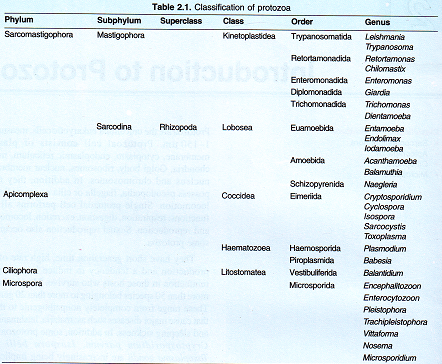 24
AMOEBA
25
AMOEBA(continued)
Six species of amoeba are found in human                          mouth and intestine .
  Entamoeba histolytica (amoebiasis) pathogenic
  E. hartmanni .
  E. coli .                        Non pathogenic
  E. gingivalis .			 
  Endolimax nana . 
  Iodamoeba buetschlii .
26
ENTAMOEBA HISTOLYTICA(parasite causing diarrhoea, dysentry & liver abscess)
27
Alexander witch was the first who described the infection with E. histolytica.
He injected amoebae in dog by rectal injection and latter on dog died because of ulcers in colon.
Paitent who died from infection showed ulcers in colon on autopsy.
28
ENTAMOEBA HISTOLYTICA
Geographical Distribution;
     It is world wide, but more common in                                   tropical & sub tropical countries .

 Habitat ;
     Trophozoites of E. histolytica reside in mucosa & sub mucosa  of large intestine of man .
29
ENTAMOEBA HISTOLYTICA
Morphology
       The parasite exist in three forms ;
   Trophozoite
   Precyst
   Cyst
30
TROPHOZOITES AND CYSTS
31
Morphological Forms of E.histolytica
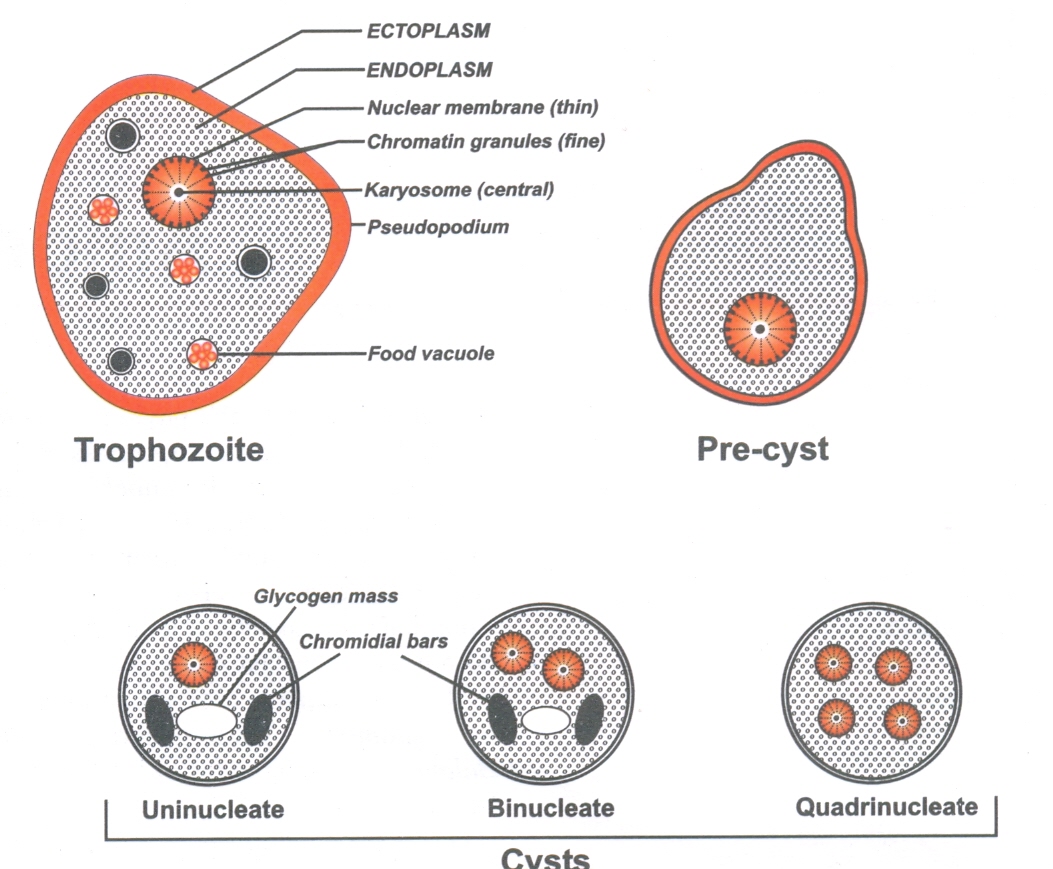 32
Cyst
   It is spherical in shape .
   It has thick chitinous wall .
   It starts as uni nucleate body but latter                     divides in 2 and then into 4 nuclei.
  Cysts are present only in the lumen of colon & in formed faeces .
   Cysts ranging from 3.5_10µm are considered as nonpathogenic (E. hartmanni) .
   Stools may contain 1-4 nuclei according to maturation .
   Cysts of E. histolytica are not present in tissues .
33
LIFE CYCLE OF E. HITOLYSTICA
34
Life Cycle of E.histolytica
35
Life Cycle of E. histolytica
36
Reservoirs of infection.
      Man is the commonest source of infection.
  Modes of infection
  Transmission is from man to man .
  Faecal contamination of drinking water ,                          vegetables and fruits .
  Eating of uncooked vegetables and fruits which have been fertilized with contaminated water.
  Infected individuals (cyst-passers , cyst-carriers)also transfer infection .
37
PATHOGENICITY OF ENTAMOEBA HISTOLYTICA
Incubation period
     It is generally of 01 – 04weeks .

    		  Pathological Lesions
     They are of two types ;
Primary or Intestinal Lesions.
Secondary or Metastatic Lesions.
38
Primary or Intestinal Lesions 				    (Intestinal Amoebiasis)
In small  intestine cyst wall is lysed by trypsin .
Trophozoites liberated after excystation enter through crypts of liberkhun .
Then penetrate directly through columnar epithelium of mucus membrane by their amoeboid activity .
E . histolytica secretes a proteolytic enzyme that causes destruction & necrosis of tissue .
It causes flask shaped ulcers and bloody diarrhoea (amoebic dysentry) .
39
Pathogenesis of Intestinal Amoebiasis
40
Primary or Intestinal Lesions 				       (Intestinal Amoebiasis)		
                                                  (continued)
Ulcers may be generalized or localized .
Ulcers are discrete with intervening normal mucosa .
Size vary from a pin-head size to >2.5 cm in diameter .
They may be deep or superficial .
Base of deep ulcers is generally formed by muscular coat .
Superficial ulcers don´t extend beyond muscularis mucosae .
E . histolytica may cause cause  amoebic appendicitis and  amoebomas .
41
AMOEBOMAS
 Amoebomas are pseudotumeral lesions .
 It is formed by necrosis ,inflammation & oedema of mucosa and sub mucosa .
 Generally it is single or it may be multiple .
 The is usually acute with dysentry , abdominal pain and a palpable mass in abdomen .
42
AMOEBIC LIVER ABSCESS
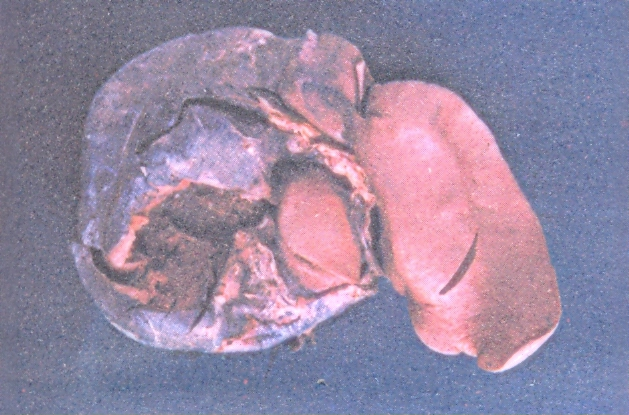 43
AMOEBIC ULCERS LARGE INTESTINE
44
AMOEBIC ULCERS LARGE INTESTINE
45
SECONDARY ⁄ METASTATIC ⁄ EXTRAINTESTINAL LESIONS
5% individuals with intestinal amoebiasis develop hepatic amoebiasis .
The trophozoites of E. histolytica are carried as emboli by radicals of portal vein from base of an amoebic ulcer in the large intestine , usually from caecum and ascending colon .
In capillary system of liver trophozoites are trapped and start  multiplying and then start their cytolytic action .
They also cause anaemic necrosis of liver cells .
This primary lesion forms the starting point of liver abscess
46
AMOEBIC LIVER ABSCESS
An amoebic abscess is differentiated in to 3 zones .
A central necrotic area filled with pus with no amoeba.
An intermediate zone consisting of degenerated liver cells , a few red cells,  leucocytes and occasional trophozoites of E. histolytica .
An outer zone of nearly normal tissue .
47
AMOEBIC LIVER ABSCESS
Pus of liver abscess:
The center of an amoebic liver abscess contains a viscous thick red brown (anchovy sauce appearance) or grey fluid consisting of cytolysed liver cells ,red blood cells and leucocytes .
It  contains very few pus cells .
48
CLINICAL FEATURES OF AMOEBIC LIVER ABSCESS
Located in the postero-superior surface of the right lobe of liver ;
Pain and tenderness .
Fever
Jaundice
General health
On examination
49
AMOEBIC LIVER ABSCESS
50
AMOEBIC LIVER ABSCESS
51
COMPLICATIONS OF AMOEBIC LIVER ABSCESS
52
METASTATIC LESIONS
Pulmonary amoebiasis

Cerebral amoebiasis

Cutaneous amoebiasis

Splenic abscess
53
LAB DIAGNOSIS
Intestinal amoebiasis 
 In acute intestinal amoebiasis ;
Stool examination ; microscopically shows motile trophozoites of E. histolytica .
   For demonstration of cysts or dead                   trophozoites , stained preperation is required .
Blood Examination
Serological Tests; IHA, IFA, ELISA
54
LAB DIAGNOSIS
HEPATIC  AMOEBIASIS
Diagnostic Aspiration
Liver Biopsy
Blood Examination
Stool Examination
Serological Tests; IHA, IFA, ELISA
Molecular Methods; DNA probes & PCR.
55
CYST OF ENTAMOEBA HISTOLYTICA IN STOOL
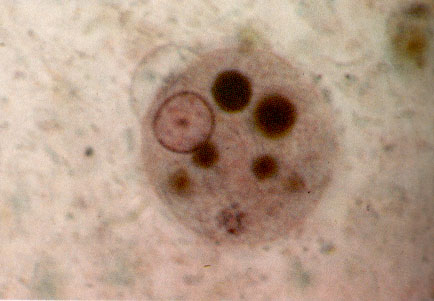 56
TREATMENT(Antiamoebic drugs)
Amoebicides with luminal action
Diiodohydroxyquin
Diloxanide furoate
Paromomycin
Amoebicides  effective in liver, intestineal wall & other tissues
Emetine
Dehydroemetine
57
TREATMENT(Antiamoebic drugs)
Amoebicides effective only in liver
Chloroquin
Amoebicides  effective in both tissues & intestinal lumen
Metronidazole
Nitroimidazole
58
PREVENTION
Avoid faecal contamination of food and water
Asymptomatic cyst carriers must be treated.
Use of human excreta as fertilizer should be condemned.
Prevent  house flies 
    & cockroaches.
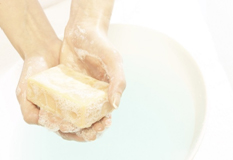 59
E.Coli        E. histolytica
60
61
62
FLAGELLATES
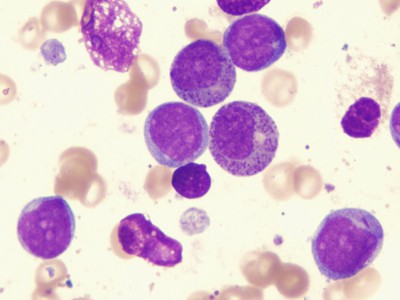 63
FLAGELLATES
64
CLASSIFICATION OF FLAGELLATES
65
GIARDIA LAMBLIA(Synonym with G.intestinalis,G. duodenalis)
66
67
GEOGRAPHICAL DISTRIBUTION
68
DISEASE
				Giardiasis
			
Most common pathogen in water borne diarrheal illness. Most outbreaks are related to untreated or inadequately purified water.

    
HABITAT
Duodenum, upper part of the jejunum.
69
MORPHOLOGY
70
MODE OF INFECTION
71
LIFE CYCLE
72
73
LIFE CYCLE
74
PATHOGENICITY(AT LEAST 10 CYSTS ARE SUFFICIENT TO CAUSE INFECTION)
75
PATHOGENESISFollowing steps lead to malabsorption
First; atrophy of brush border leads to deficiency of disaccharidase.
Second; increased epithelial cell turn over leads to immature  enterocytes.
Third; decreased bile salt concentrations, ↓ pancreatic lipase activity→ impaired solubilization of fats.
Fourth; Giardia lamblia infection inhibits trypsin.
76
77
Various conditions associated with Giardiasis in compromised people are,
Hypo gammaglobulinemia.
Protein /caloric malnutrition.
Gastric achlorhydria.
Reduced gastric IgA levels in gut.
Patients with HIV have also been found to have giardiasis.
78
CLINICAL FEATURES
May range from asymptomatic carriers to fulminant diarrhoea.
    In acute giardiasis symptoms start after incubation period of 1to 3 weeks with a minimum of 5days.
 Dull epi- gastric pain, flatulance, chronic  diarrhoea of steatorrhoea type, stool is voluminous  foul smelly and contains large amount of mucus and fat but no blood.

Symptoms associated with malabsorption, chronic cholecystis and jaundice.
79
COMPLICATIONS
Urticaria.
Reactive arthritis.
Biliary tract disease.
Pancreatitis.
80
LABORATORY DIAGNOSIS
Giardiasis can be diagnosed by;
Identification of cysts in formed stools.
Identification of trophozoites in diarrhoeal stools by normal saline & iodine preperations.
Enterotest.
ELISA test.
Biopsy from multiple duodenal & jejunal sites. (Touch preperations)
81
Cysts are resistant to chlorination
82
83
Stool Examination
84
Treatment
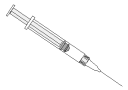 Metronidazole is very effective.
Tinidazole as a single dose is more effective then metronidazole.
Furazolidone is given in children.
85
PREVENTION
Improved water supply.

Proper disposal of human excreta.

Improved personal hygiene.

Routine hand washing.

Proper storage of food & water.

Control of insects which may come in contact with stools.

No vaccine is available.
86
TRICHOMONAS
87
TRICHOMONAS
Genus Trichomonas contains 3 species;
    T. tenax
    T. hominis
    T. vaginalis
88
TRICHOMONAS
Important features;

 They exist only in trophozoite stage.

Cystic stage is absent.
89
TRICHOMONAS VAGINALIS
It is a flagelate.
In a wet mount preperation trophozoite has a jerky movement.
It is an obligate parasite.
90
TRICHOMONAS
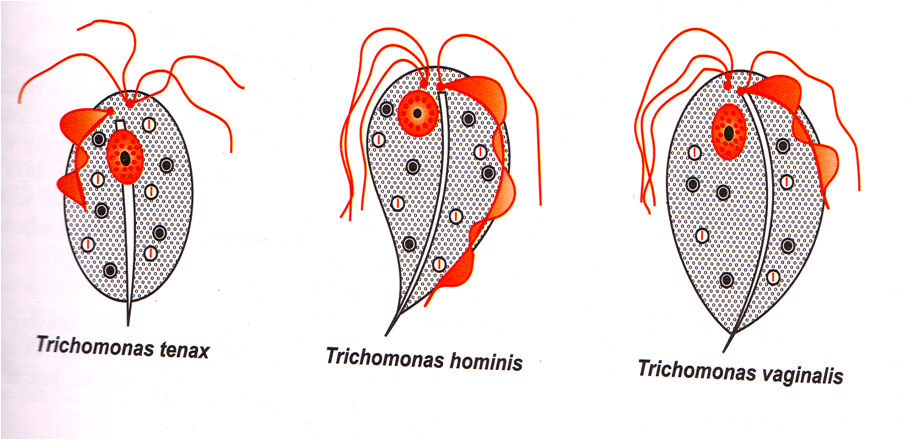 91
TRICHOMONAS VAGINALIS
HABITAT

   Human vagina, prostate, & urinary tract of both male & female.
92
TRICHOMONAS VAGINALIS
DISTRIBUTION
   World wide in distribution.
   Incidence in normal population is 10℅ .
   Asymptomatic infections in 50℅ of infected female patients.
93
MODE OF INFECTION
Sexually transmitted
94
TRICHOMONAS VAGINALIS
PATHOGENESIS

 Exact mechanism is not known.
 It depends upon inherent virulence of the parasite & host factors.
95
TRICHOMONAS VAGINALIS
CLINICAL FEATURES
Mild vaginitis with discharge.
Discharge is liquid , greenish or yellow in color.
Discharge covers the vaginal mucosa down to urethral orifice, vestibular gland & clitoris.
Male patients have mild or asymptomatic infections.
Males develop itching and discomfort during micturation.
96
TRICHOMONAS VAGINALIS
LABORATORY DIAGNOSIS

 In light microscopy;
     Motile trophpzoites in wet mount preparation of urine sediments, vaginal secretions or scrapings.
     In males it may be found in urine /prostatic secretions.
Fixed smears stained with Papanicolaou, Giemsa, Leishman stain examined under light microscope
Fluorescent  microscopy.
97
TRICHOMONAS VAGINALIS
LABORATORY DIAGNOSIS
Trichomonas vaginalis can be isolated on culture medias e.g. Trussel & Jhonson’s medium, Simplified trypticase serum medium 
For best growth in Simplified trypticase serum medium ;
     Temperature--35-37  ̊C under anaerobic conditions.
    ph---5.5_6.0.
Nucleic acid hybridization.
PCR
98
TRICHOMONAS VAGINALIS
PREVENTION 
  Detection & treatment of cases.
Avoidance of sexual contact with infected persons.
Use of condoms.
There is no vaccine available.
99
TRICHOMONAS VAGINALIS
TREATMENT;
Metronidazole 250mg x TDS X 7 days.
             OR
        2gm    orally X stat.
Metronidazole is C. I in pregnancy. So topical therapy with clotrimazole 100mg X OD X 7 days.
Simultaneous treatment of sexual partner is done to prevent recurrence of infection.
100
LEISHMANIA
101
CLASSIFICATION OF LEISMANIA
102
LEISHMANIA DONOVANI    
 (OLD WORLD LEISHMANIASIS)
103
LEISHMANIA DONOVANI
DISEASE

Visceral leishmaniasis & Kala-azar.
Hypertrophy of reticulo endothelial system.
104
HABITAT


It is an obligate intracellular parasite of reticulo -endothelial cells, predominantly of liver, spleen bone marrow and lymph nodes of man & other vertebrate host (dogs, hamster).
Amastigote
105
MORPHOLOGY
    

This parasite exists in 2 forms;
    Amastigote – occurs in man.
    Promastigote – occurs in gut of insect (sandfly) and culture.
106
MORPHOLOGY
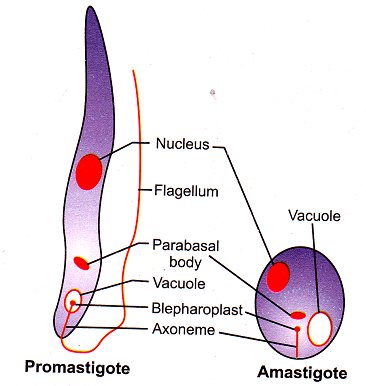 107
LIFE CYCLE

Two vertebrate hosts -- Man & dog
Invertebrate host --Female sand fly of genus Phlebotomus.
Important sand fly hosts include;
P. argentipes
P. orientalis
P. martini
108
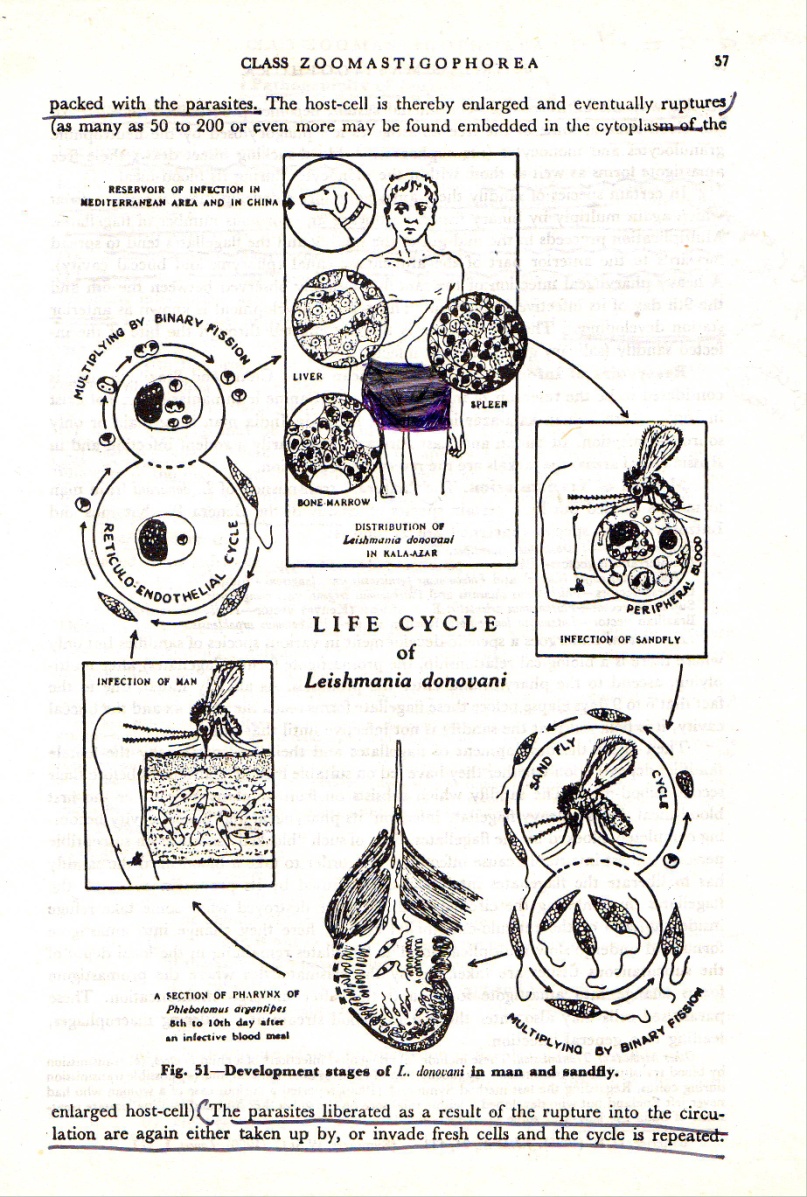 109
MODE OF TRANSMISSION

By bite of sand fly.
110
PATHOGENICITY
             

 Disease is reticuloendotheliosis.

 Incubation Period-  Varies 3-6 months.
111
PATHOGENICITY
112
CLINICAL  FEATURES 
Fever
Malaise
Headache
Progressive enlargement of liver, spleen, lymph nodes.
Skin is dry ,rough & pigmented .
Hair.
113
VISCERAL LEISMANIASIS SHOULD

 BE INCLUDED IN THE LIST 

OF OPPORTUNISTIC INFECTIONS
114
LABORATORY DIAGNOSIS
Non-Specific Laboratory Test
Blood count 
Haemoglobin Estimation
Estimation of Serum Proteins
Parasitological Diagnosis
Peripheral Blood Film By thick film Method
Needle Biopsy 
Culture of blood and FNAC
Animal Inoculation
115
LABORATORY DIAGNOSIS
Immunological Test
Non-specific Tests
Aldehyde Test, Antimony Test

Specific Tests
DAT, IHA, IFAT, ELISA
Leishmanin or Montenegro Skin Test
116
POST KALA-AZAR DERMAL DISEASE(PKDL) OR DERMAL LEISHMANOID
It is a common consequence of theraputic cure from visceral Leishmaniasis caused by L. donovani.
Develops 1-2 years after completion of antimonial treatment.
117
LEISHMANIASIS
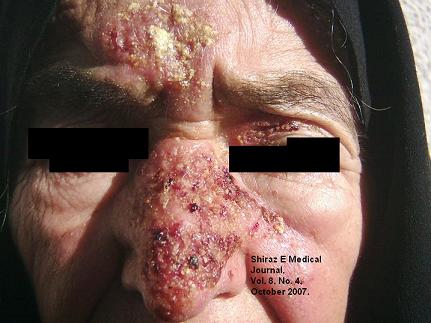 118
119
LEISHMANIASIS
120
LEISHMANIA TROPICA
It causes cutaneous leishmaniasis.
121
HABITAT
Inside reticulo endothelial cells (dermatocytes) of skin.
122
MORPHOLOGY
Same as that of Leishmania donovani.
123
LIFE CYCLE
Vertebrate host; man.
Invertebrate host; P. sergenti.
Life cycle as that of Leishmania donovani except that amastigote forms reside in reticulo endothelial cells of skin and not in the viscera.
124
LIFE CYCLE OF LEISMANIA TROPICA
125
PATHOGENICITY
Incubation period;  A few weeks to six    months.
 Leishmania tropica causes urban orthoponotic cutaneous leishmaniasis or oriental sore or Delhi boil.
 At the site of Inoculation promastigotes are phagocytosed by RE cells of skin and are transformed into amastigotes→ leishmanioma develops → delayed hypersensitivity.
126
CLINICAL FEATURES
A raised papule is formed, it ulcerates and heals in about six months leaving a depressed scar.
The sores are distributed on the exposed parts of body.
It causes dry lesions.
127
LABORATORY DIAGNOSIS
Microscopic examination shows amastigote forms of parasites.
 Biopsy 
 Promastigotes may be isolated in NNN culture medium and Hockmeyer’s medium.
 Leishmanin skin test is positive.
128
TREATMENT
Pentavalent antimonials;
 Sodium stibogluconate
 Meglumine antimoniate
 Aromatic diamidines
 Pentamidine
 Others
 Monomycin
 Paromomycin
 Aminosidine
 Amphotericin B
 Allopurinol
129
LEISHMANIA INFANTUM
Main vertebrate host –domestic dog which may develop acute /chronic disease.
Dog carries abundant parasites in the skin.
Infantile visceral leishmaniasis.
Age of child <2 years.
May also infect adults with HIV .
130
LEISHMANIA  AETHIOPICA
Mammalian hosts are rock hyraxes.
 Sand fly host is P. longipes.
 In man may cause cutaneous leishmaniasis & DCL.
 Lesions are more swollen & less necrotic than those of L. tropica.
 Gradual scaling / exfoliation of dermis at the center of lesion.
 Because of appearance of lesions they resemble lepromatous leprosy.
 This condition is difficult to treat and my last for the rest of life .
131
LEISHMANIA MAJOR
Mammalian host –great gerbil & fat sand rat.
Sand fly vector –P papatasi & P .salehi.
This infection occurs in epidemics in people inhabited in zoonotic focci.
It causes rural zoonotic cutaneous leishmaniasis or oriental sore.
Wet lesions > 100 in number.
Produces delayed type of hypersensitivity response.
Diagnostic methods are same as that of L . tropica.
132
PROPHYLAXIS
Active case detection & treatment.
Elimination of sand flies by spraying of insecticides.
Insect repellents applied to exposed parts of skin.
Use of fine mesh bed nets.
Sleeping at night on the roof.
Destruction of desert rodents.
Elimination of dogs .
To prevent transmission to other persons cover the lesions /ulcers with gauze pieces.
Avoidance of visit to areas of high risk.
133
NEW WORLD LEISHMANIASIS
LEISHMANIA BRAZILLIENSIS COMPLEX
LEISHMANIA MEXICANA COMPLEX
134
HABITAT

Occurs as intracellular parasite (amastigote form) inside macrophages of skin and mucous membranes of nose & buccal cavity.
135
MORPHOLOGY
Same as that of other species.
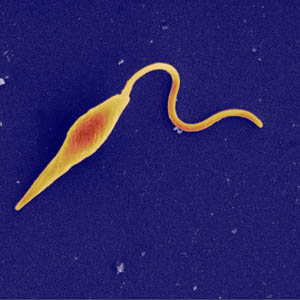 136
LIFE CYCLE
It is same as that of other species of Leishmania except that ;
Amastigote form occurs inside macrophages of skin and mucous membranes of nose & buccal cavity.
Vector is sand fly of genus Lutzomyia & Psychodopygus.
137
PATHOGENICITY
Both cause zoonotic disease.
 L .braziliensis complex causes muco cutaneous or espundia ulcers.
 Initial lesion enlarges radially forming a weeping ulcer with a clean cut margin.
 L .braziliensis sub species form metastatic lesions in nasal , pharyngeal & laryngeal mucosa.
 Papulo pustular swellings → cause destructive and mutilating erosions which heal by scarring → producing camel nose.
138
PATHOGENICITY
In L. mexicana complex parasite provokes an intense reaction at the site of bite.
 After 7-10 days a tiny papule appears which produces a crater-like lesion with inflamed borders 
 Chiclero’s ulcer.
 It produces secondary lesions.
139
PATHOGENICITY
L. braziliensis complex causes espundia ulcers.
Metastatic lesions in nasal, laryngeal and pharangeal mucosae.
140
LEISHMANIASIS
141
LABORATORY DIAGNOSIS
Amastigote forms in punctured material from nodule or edge of an ulcer.
 NNN culture medias are used.
 IFA in 89% - 95%  is positive.
 ELISA is also positive in 85% cases.
 Montenegro skin test is positive.
142
TREATMENT
Treatment and prophylaxis of new world leishmaniasis is same as that of old world leishmaniasis.
143